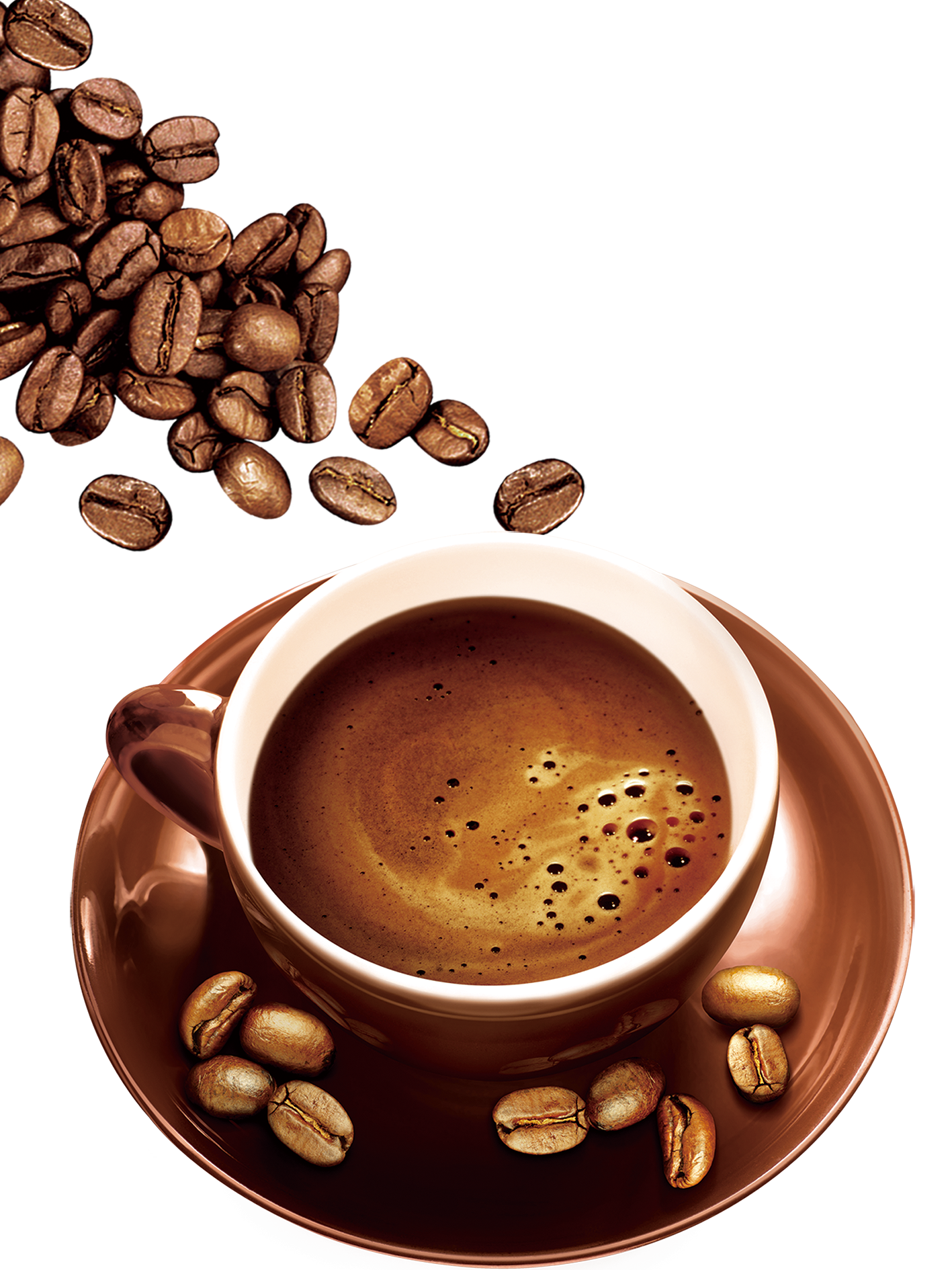 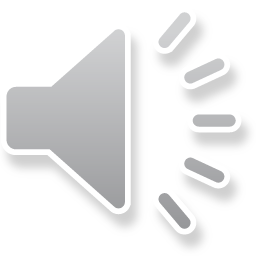 20XX
咖啡产品介绍PPT
这里可以输入单位/部门名称
汇报人：XXX
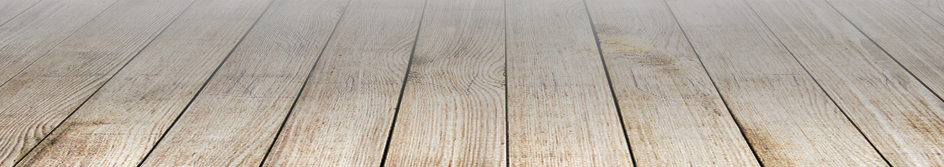 项目背景简介
项目计划介绍
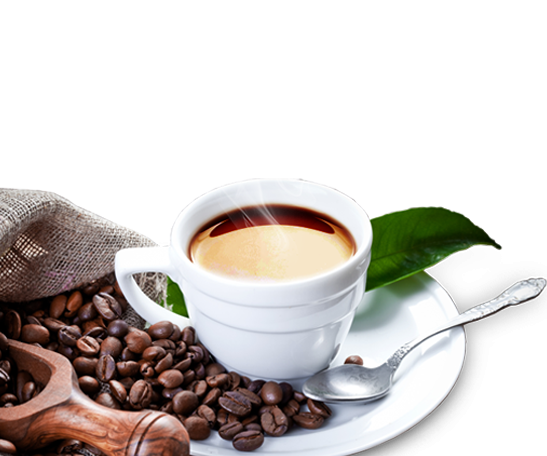 市场状况分析
投资回报分析
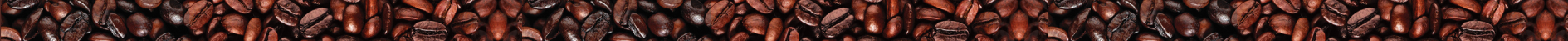 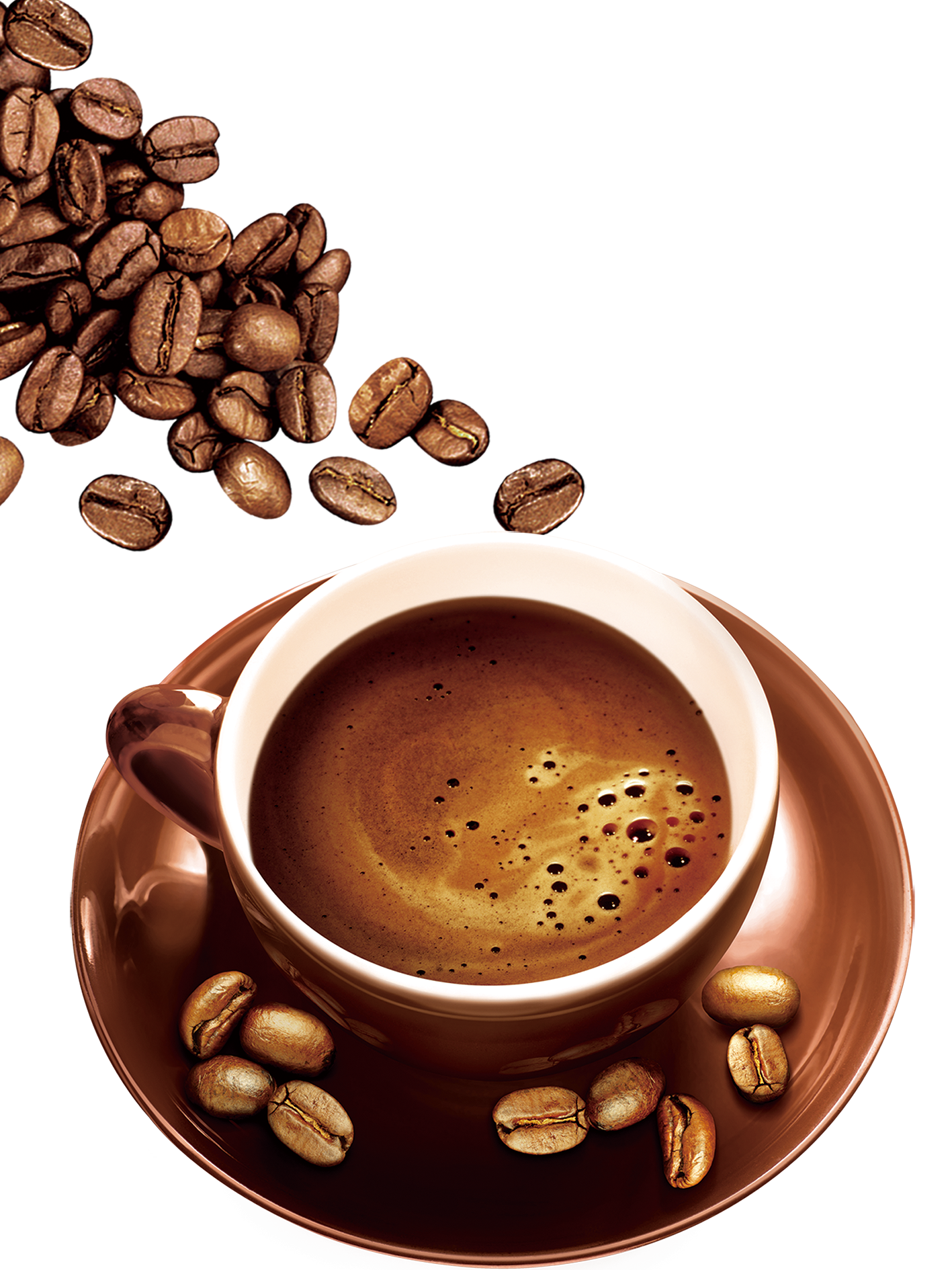 01
项目背景简介
PLEASE ADD YOUR TITLE HERE
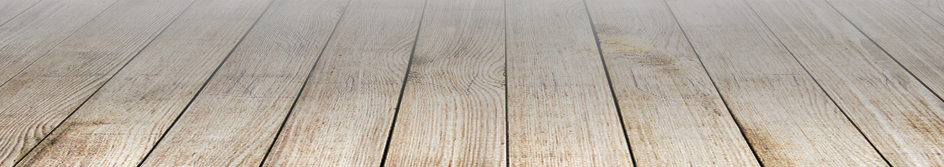 项目背景简介
请在此写入标题
单击此处添加本章节的简要内容。本模板精心设计，模板所有素材均可自由编辑替换移动。单击此处添加本章节的简要内容。
请在此写入标题
单击此处添加本章节的简要内容。本模板精心设计，模板所有素材均可自由编辑替换移动。单击此处添加本章节的简要内容。
日程安排
行动策略
后勤保障
客户服务
项目背景简介
单击此处添加文本
单击此处添加文本
单击此处添加文本
单击此处添加文本
单击此处添加文本
单击此处添加文本
单击此处添加文本
单击此处添加文本
单击此处添加文本
单击此处添加文本
单击此处添加文本
单击此处添加文本
单击此处添加文本
单击此处添加文本
单击此处添加文本
单击此处添加文本
项目背景简介
单击此处添加本章节的简要内容。单击此处添加本章节的简要内容
单击此处添加本章节的简要内容。单击此处添加本章节的简要内容
请在此写入标题
请在此写入标题
请在此写入标题
请在此写入标题
请在此写入标题
请在此写入标题
单击此处添加本章节的简要内容。
单击此处添加本章节的简要内容。
单击此处添加本章节的简要内容。
单击此处添加本章节的简要内容。
单击此处添加本章节的简要内容。
单击此处添加本章节的简要内容。
项目背景简介
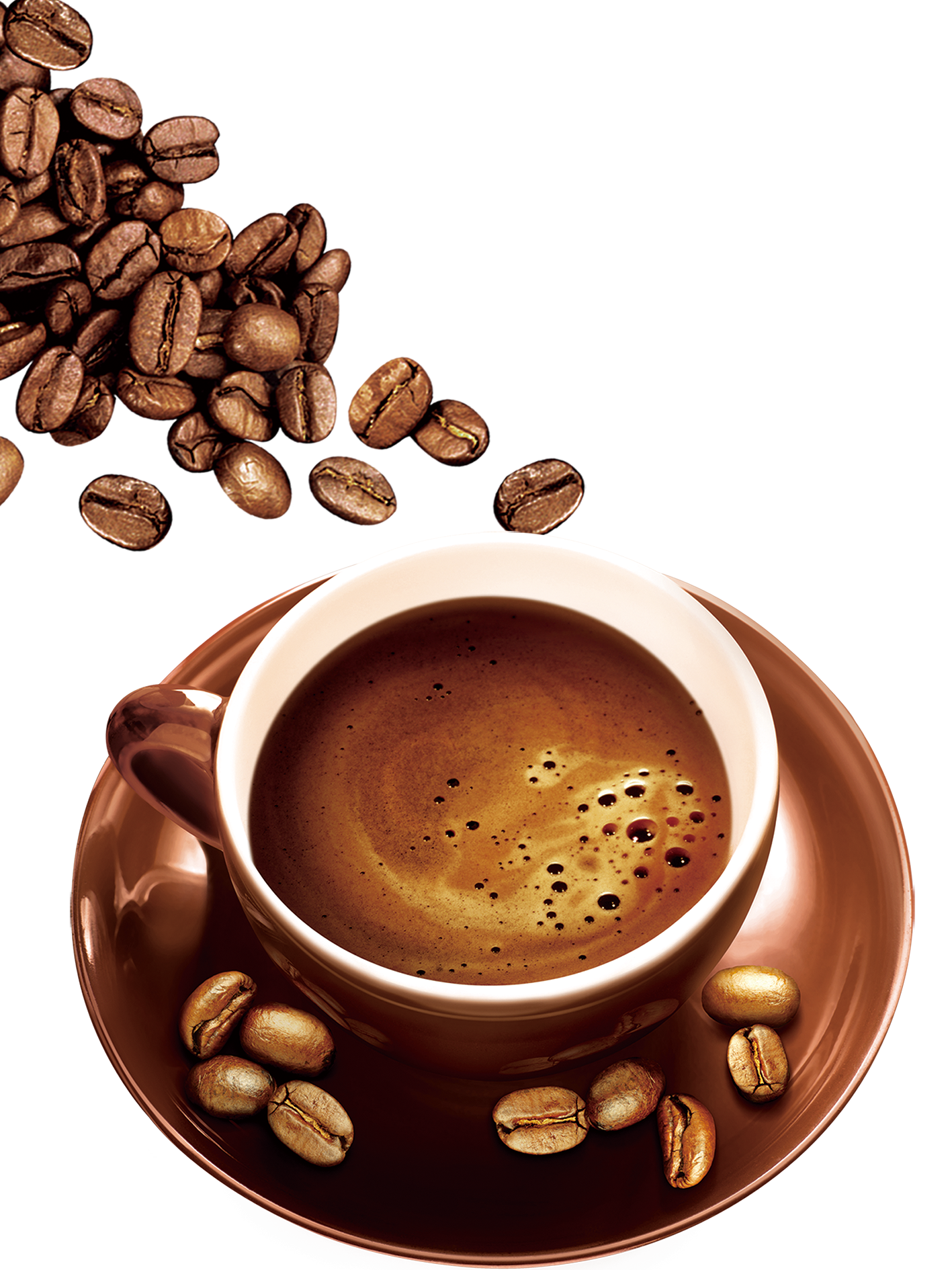 02
项目计划介绍
PLEASE ADD YOUR TITLE HERE
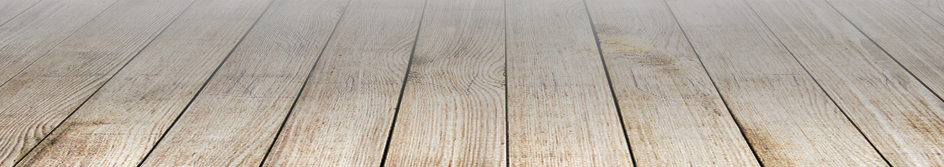 请在此写入标题
请在此写入标题
单击此处添加本章节的简要内容。
单击此处添加本章节的简要内容。
项目计划介绍
23%
77%
项目计划介绍
单击此处添加本章节的简要内容。本模板精心设计，模板所有素材均可自由编辑替换移动。单击此处添加本章节的简要内容。单击此处添加本章节的简要内容。本模板精心设计，模板所有素材均可自由编辑替换移动。单击此处添加本章节的简要内容。
单击此处添加本章节的简要内容。本模板精心设计，模板所有素材均可自由编辑替换移动。单击此处添加本章节的简要内容。单击此处添加本章节的简要内容。本模板精心设计，模板所有素材均可自由编辑替换移动。单击此处添加本章节的简要内容。
项目计划介绍
2
1
4
3
5
单击此处添加本章节的简要内容。本模板精心设计，模板所有素材均可自由编辑替换移动。单击此处添加本章节的简要内容。单击此处添加本章节的简要内容
请在此写入标题
请在此写入标题
请在此写入标题
单击此处添加本章节的简要内容。
单击此处添加本章节的简要内容。
单击此处添加本章节的简要内容。
项目计划介绍
项目计划介绍
单击此处添加本章节的简要内容。本模板精心设计，模板所有素材均可自由编辑替换移动
单击此处添加本章节的简要内容。本模板精心设计，模板所有素材均可自由编辑替换移动
单击此处添加本章节的简要内容。本模板精心设计，模板所有素材均可自由编辑替换移动
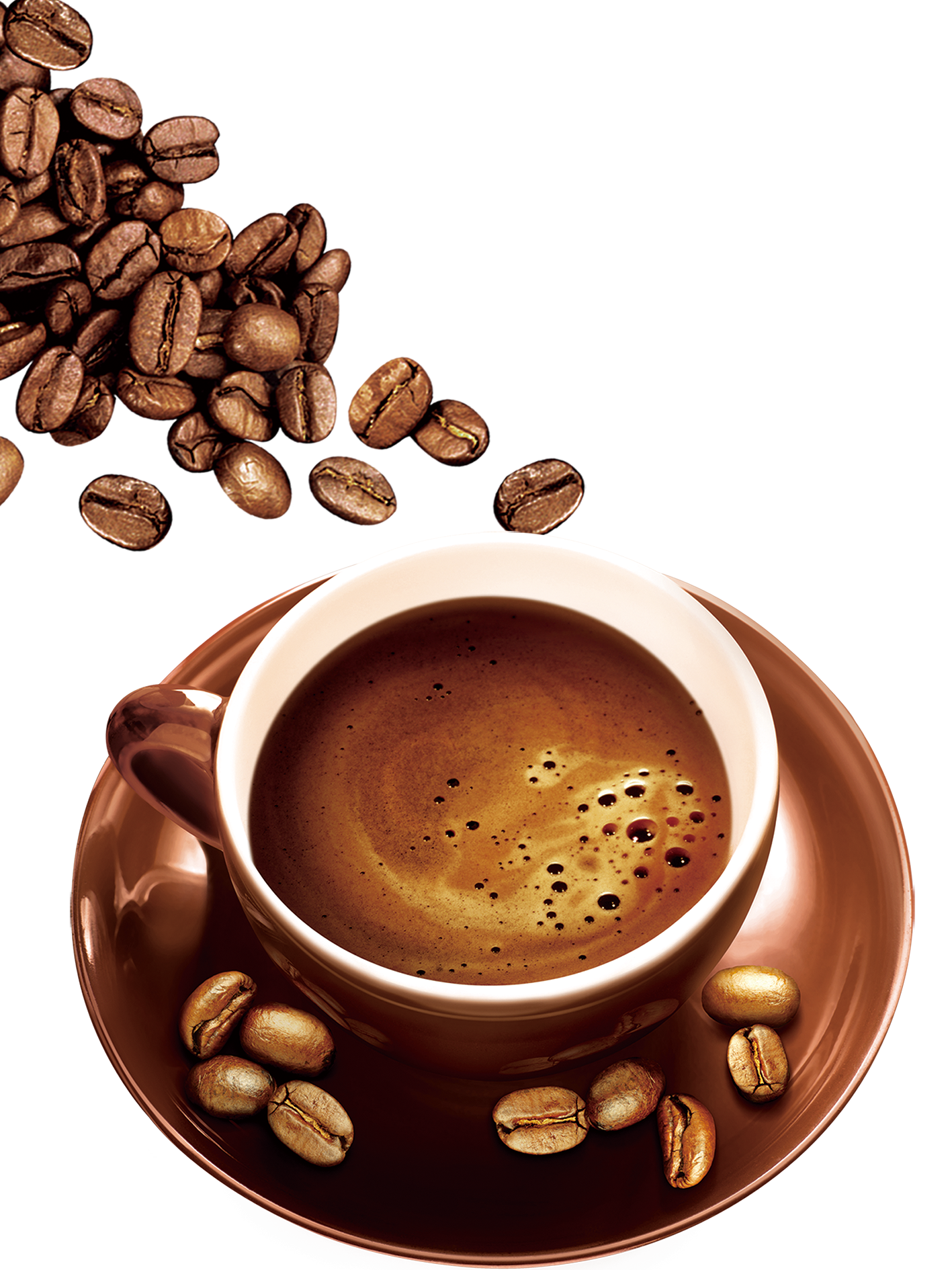 03
市场状况分析
PLEASE ADD YOUR TITLE HERE
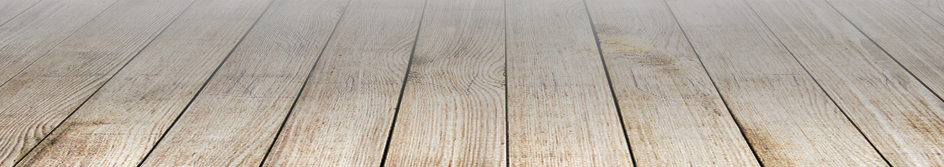 市场状况分析
请在此写入标题
单击此处添加本章节的简要内容。本模板精心设计，模板所有素材均可自由编辑替换移动。单击此处添加本章节的简要内容。单击此处添加本章节的简要内容。本模板精心设计，模板所有素材均可自由编辑替换移动。单击此处添加本章节的简要内容。
单击此处添加本章节的简要内容。本模板精心设计，模板所有素材均可自由编辑替换移动。单击此处添加本章节的简要内容。单击此处添加本章节的简要内容。本模板精心设计，模板所有素材均可自由编辑替换移动。单击此处添加本章节的简要内容。
请在此写入标题
请在此写入标题
请在此写入标题
请在此写入标题
单击此处添加本章节的简要内容。
单击此处添加本章节的简要内容。
单击此处添加本章节的简要内容。
单击此处添加本章节的简要内容。
市场状况分析
请在此写入标题
请在此写入标题
请在此写入标题
单击此处添加本章节的简要内容。
单击此处添加本章节的简要内容。
单击此处添加本章节的简要内容。
市场状况分析
3
1
2
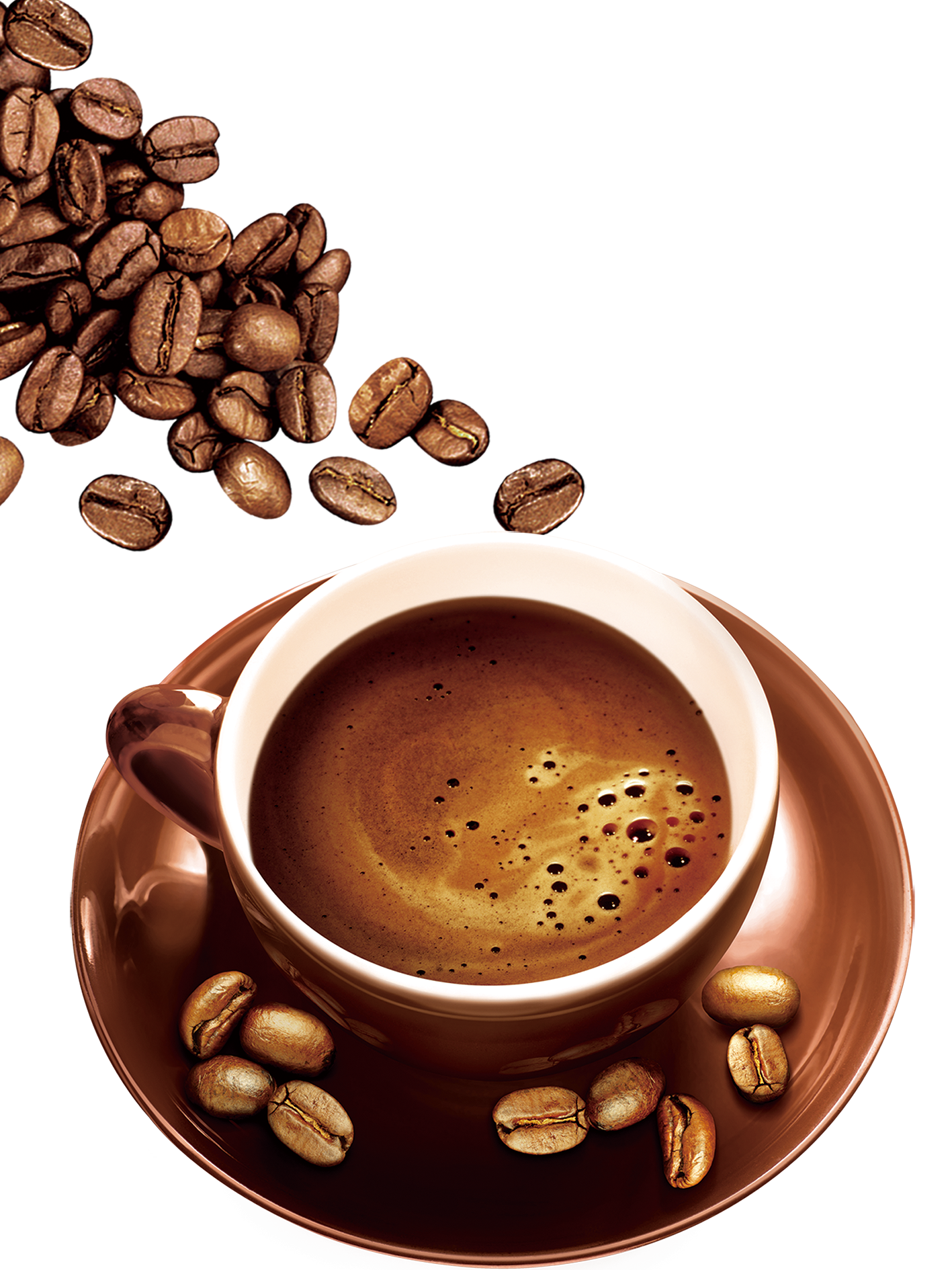 04
投资回报分析
PLEASE ADD YOUR TITLE HERE
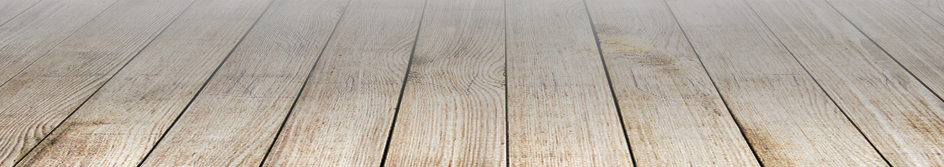 投资回报分析
01
添加标题
右面的图片可自行更换，动画效果不变，方法是对图片点右键->设置对象格式->填充->填充效果->图片，选择事先准备好的图片即可。
这里输入图片的说明性文本
02
这里输入图片的说明性文本
添加标题
右面的图片可自行更换，动画效果不变，方法是对图片点右键->设置对象格式->填充->填充效果->图片，选择事先准备好的图片即可。
03
这里输入图片的说明性文本
请在此写入标题
请在此写入标题
单击此处添加本章节的简要内容。
单击此处添加本章节的简要内容。
投资回报分析
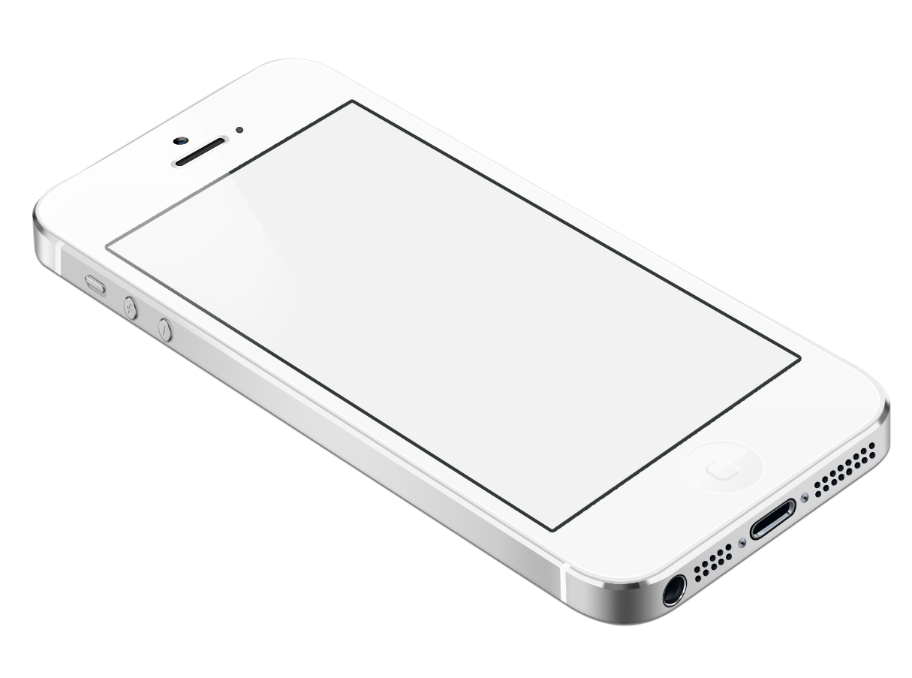 1
2
投资回报分析
■请输入您标题
■请输入您标题
这里可以输入可长可短的段落文字这里可以输入可长可
政策支持
人员支持
这里可以输入可长可短的段落文字这里可以输入可长可短的段落文字这里可以输入可长可短的段落文字这里可以输入可长可
资金支持
■请输入您标题
这里可以输入可长可短的段落文字这里可以输入可长可短的段落文字这里可以输入可长可短的段落文字这里可以输入可长可
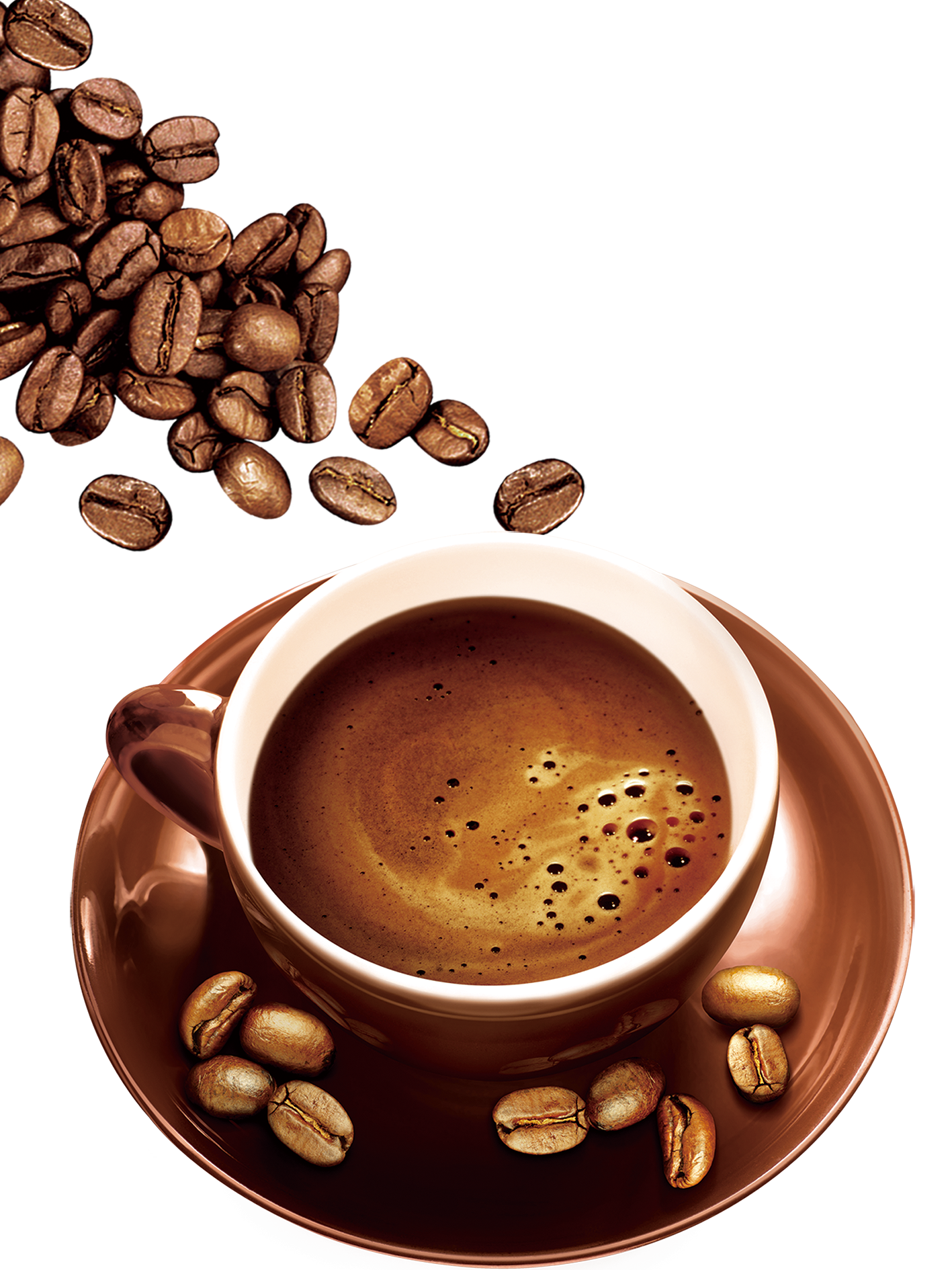 20XX
谢谢您的观看！
这里可以输入单位/部门名称
汇报人：XXX
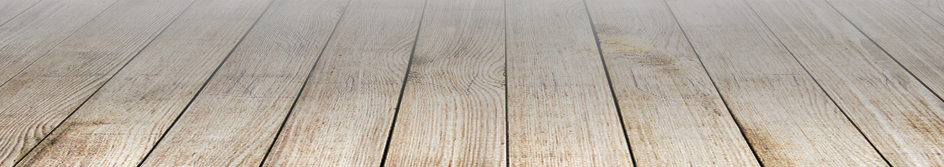